STRATEGICKÉ DOKUMENTY
Kristína Ďuratná
Diskusia Článku
Ako sa vám článok čítal?
„Každý vědecký obor a vědní disciplína procházejí určitým vývojem. Jednotlivé změny uvnitř nich pak jsou v různé míře reflektovány ve výuce na základních a středních školách.“
vzťah človeka a okolitého prostredia – je možno vplyv prostredia i dnes považovať za deterministický (teda prostredie výrazne formuje jednotlivca?
Paul Vidal de la Blache
Dualistická koncepcia geografie – prečo sa v 70. rokoch začala prejavovať?
Kultúrny obrat – čo podľa vás kultúra v tomto pojatí zahrňuje?
Z akého dôvodu sa výskum stáva viac idiografickým (vo fáze novej reg. geografie)?
VAŠE SKÚSENOSTI SO STRATEGICKÝMI DOKUMENTMI?
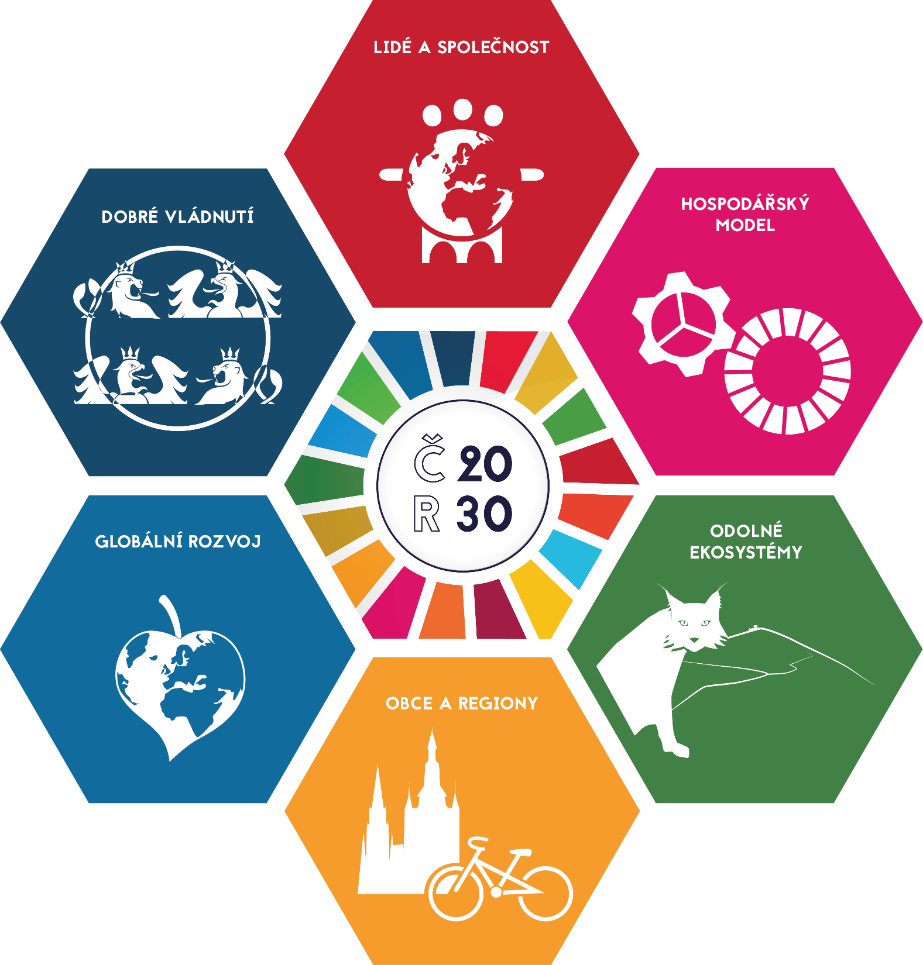 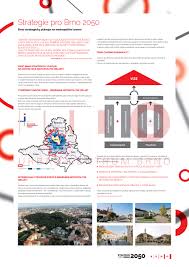 Strategické plánovanie
predstavuje systematické riadenie akejkoľvek organizácie, podniku, obce či regiónu. Zameriava sa na to, aby subjekt mobilizoval a čo najefektívnejšie využíval všetky vlastné zdroje a včas a správne reagoval na zmeny v okolitom prostredí 
Strategie regionálního rozvoje ČR 2021 + (Schválena vládou 4.11. 2019) 
Nutné vnímať územie v rámci kontextu, premietnuť územné špecifiká do plánovania
Z plánovania sa stal nástroj na dotácie. 
Prioritná by mala byť vízia
[Speaker Notes: plán je tedy koncepčním dokumentem, který popisuje klíčové jevy daného území, hodnotí je a navrhuje k nim dlouhodobé cíle a opatření, jejichž realizace by měla vést k pozitivnímu rozvoji tohoto území, k růstu místní ekonomiky, k rozvoji sociálně- společenských a kulturních aktivit, ochraně životního]
STRATEGICKÝ PLÁN
koncepčný dokument, ktorý popisuje kľúčové javy daného územia, hodnotí ich a navrhuje k nim dlhodobé priority, ciele a opatrenia, 
ich realizácia by mala viesť k pozitívnemu rozvoju daného územia, k rastu miestnej ekonomiky, k pozdvihnutiu sociálne- spoločenských a kultúrnych aktivít, ochrane životného prostredia apod.
Previazanosť s územným plánom, na rozdiel od ÚP však nemá charakter závazného právneho predpisu
Rôzne hierarchické úrovne,  časová platnosť
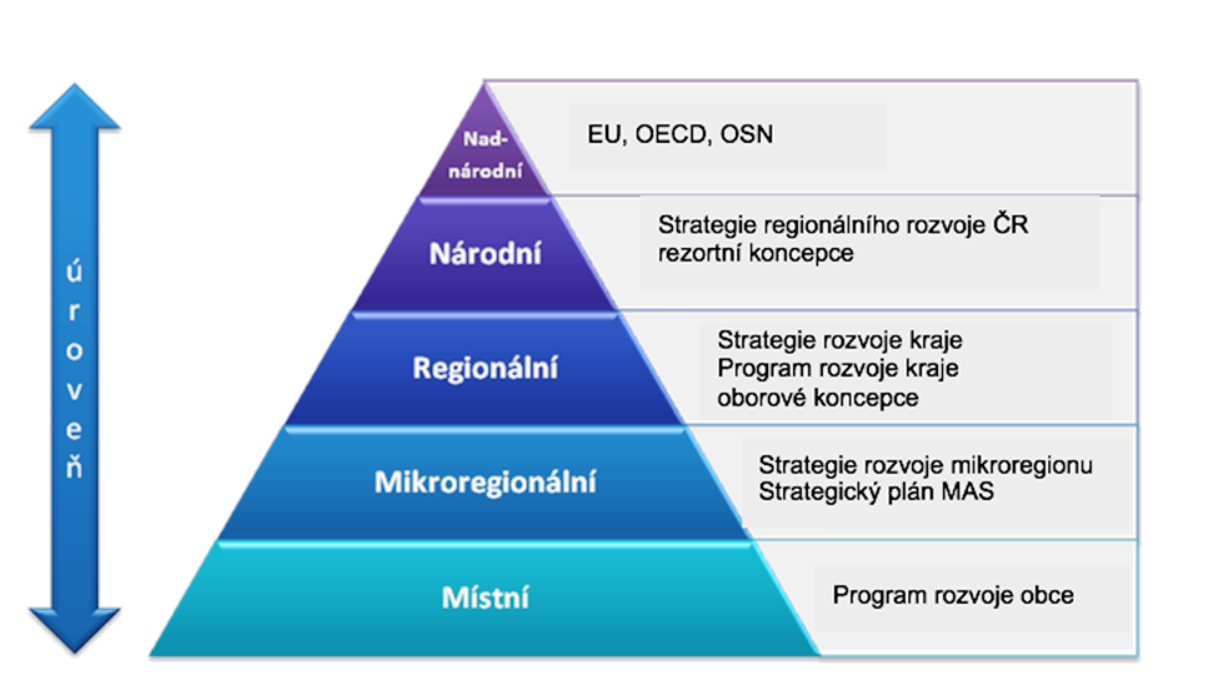 Hlavné znaky strategických dokumentov
Dlhodobosť - min. na jedno volebné obdobie – 4. r., európsky model – šesťročné obdobie
Systematickosť - komplexné zmapovanie podstatných oblastí, ktoré môžu mať vplyv na budúci rozvoj riešeného územia
Otvorenosť- není rigidní, neměl by vznikat v uzavřeném okruhu odborníků, proces přípravy je veřejný, tedy otevřenost vůči podnětům a kritikám veřejnosti
Reálnosť - uskutočniteľnost je nutné hodnotiť z finančného hľadiska, ale i z hľadiska ekonomických a sociálnych podmienok
Selektívnosť - riešenie prioritných aspektov rozvoja, na ktoré se chce územie zamerať, 
Previazanosť - týká sa jednotlivých krokov, ktoré neexistujú len samé o sebe.
Sústavnosť – na základe vstupných podmienok a ekonomickej situácie a modifikovať zameranie strategických cieľov bez nutnosti zmeny strategického smeru (vízie)
ZÁKLADNÉ PRVKY STRATEGICKÉHO DOKUMENTU
Analytická časť- súhrnná situačná analýza a SWOT analýza skúmaného územia
Obvykle obsahuje sociogeografickú i fyzickogeografickú časť
Návrhová časť – syntéza zistených poznatkov a definovanie rozvojovej vízie, priorít, opatrení a aktivít,
Implementačná časť - formulácia postupných krokov, ktoré vedú k naplneniu vízie formou akčného plánu
V ktorej fáze by malo nastať zapojenie verejnosti do procesu tvorby?
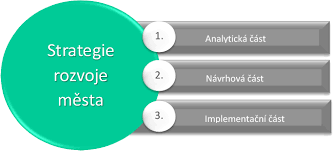 Ukážky jednotlivých častí
Analytická časť
Návrhová časť
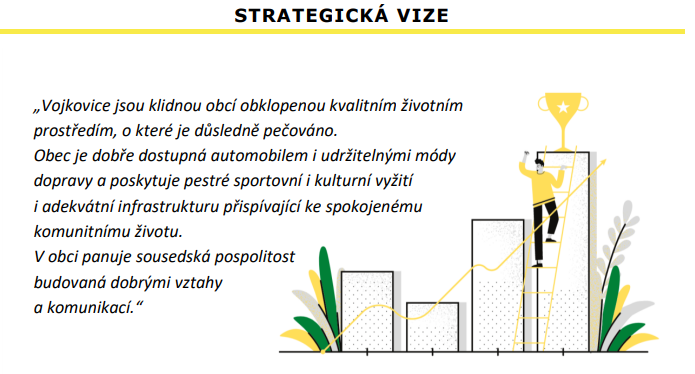 Implementačná časť
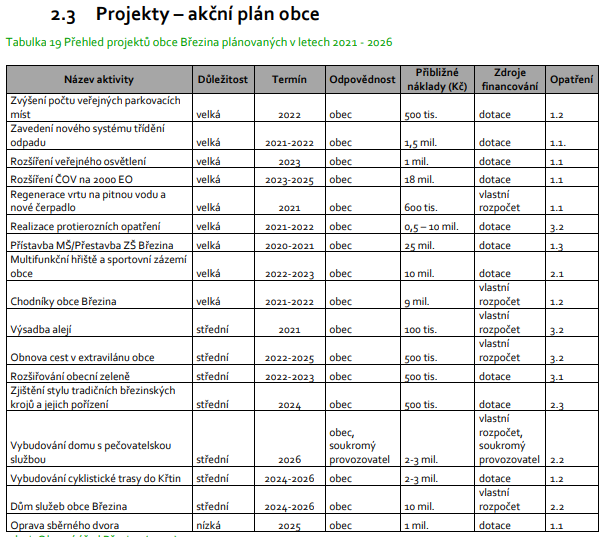 SEMESTRÁLNA PRÁCA
Hodnotíte celý vami vybraný dokument pod kt. váš okres spadá
Vytvárate len SWOT analýzu a strategickú víziu
Budúci týždeň (26.4.) – seminár online (MS Teams) iba v utorok od 14:00 => v stredu sa seminár neuskutoční